Integrated Care supporting Virtual wards
Healthcare Conferences Virtual Wards
April 2023
Access in the Health and Care sector: We are unique in offering digital transformation solutions across the Care Continuum – and are already serving Virtual Wards
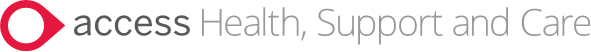 NHS Trusts
Local Authorities
Virtual Wards
Care Providers
45+          NHS Trusts and Organisations using healthcare solutions
180+      Local Authorities using Access care solutions
353,000+ care workers rostered with Access HSC Software per year
14 NHS    trusts using Access ‘Rio’ Software to deliver virtual services
190m+ hours of home care managed per year
25% of Social Care Hours in the UK managed
15,000+ Workers use Elemental’s social prescribing platform
687,000+   visits carried out using our Social Prescribing solution
11,629       virtual stays enabled using Access technology (in 2022)
200m+
hours of residential care managed per annum
10,500+
registered care branches and community services
70%              of our NHS customers rated ‘Good’ or ‘Outstanding’ in CQC
The Challenge:
There is no specific defined guidance on how to deliver a Virtual Ward
As a result, the current funding model is creating a multitude of tactical initiatives all under the banner of a Virtual Ward
If this continues it could create duplication, complexity and confusion
Resulting in lack of adoption and inefficiency
Leading to throw-away investments and wasted time
Strategic ResponseA structured approach which delivers near-term priorities and provides a robust, scalable and frictionless experience to support the evolving needs of the health and care ecosystem, delivering better outcomes for all
Definition
A Virtual Ward is a safe and efficient alternative to NHS hospital care that is enabled by technology. 
Virtual Wards support patients who would otherwise be in hospital to receive the same acute care, monitoring and treatment, but remote from the hospital ward.
The purpose of a Virtual Ward is to deliver hospital standard care in remote locations
Improve patient outcomes
Create greater ward capacity
Enable effective use of limited resources
Reducing the cost to treat an individual
Achieved through the use of technology to create ‘hospital wards at home’
Defining‘VIRTUAL WARDS’
[Speaker Notes: Reducing cost and include Hospital at home / improving outcomes]
Virtual Wards is all about an integrated digitised extension of what happens in a hospital ward.
We believe the fundamental premise of a Virtual Ward strategy is to enable high quality seamless care irrespective of location and should: -
Maintain clinician best practice irrespective of patient location
Utilise existing physical ward systems and processes
Extend systems and processes in a remote context, supported by digital : -
Communications channels
Monitoring, and recording 
Patient/carer educational materials
Commissioning of remote ‘equipment packs’
Integrate remotely captured data into your existing EPR ensuring one patient view
Deliver both consistency and flexibility in equal measure
The Access View:Frictionless quality care, anywhere
Delivering a Blend of  Consistency and flexibility
Systems need to commission, operate, manage and provision services effectively.
Virtual Wards need to operate consistently with the processes and procedures of physical wards – yet be - Flexible by design to:
Handle different care pathways
Work with current technology in the physical ward
Allow care providers to adopt tactical components that build towards a scalable strategic delivery model
Deliver the platform and tools that enable physical capabilities in a virtual environment at scale
The Access View…
Patient at the heart of the design and delivery
Integrated with Social, care & Healthcare
Common core components to enable a consistent user experience
Flexibility to adapt to various clinical pathways
Re-use of existing capabilities to enable clinician adoption and efficiency
Integration of health and social care systems
Common standards, integrations and data model
“Foundation principles”to deliver a frictionless Virtual Ward solution
We believe that four elements are required for the successful delivery of Clinically led Virtual Care
2 Virtual Care Co-ordination (VCC)
3 Pathway-Specific Apps
1 Provisioning Tool
Virtual & physical tools to enable (self or assisted) measurement & assessment of specific health indicators
Single intuitive presentation layer 
(What you see, and how you see it)
Patient Needs
1: Frailty
Communications & Remote Monitoring
(How you interact with patients & stakeholders)
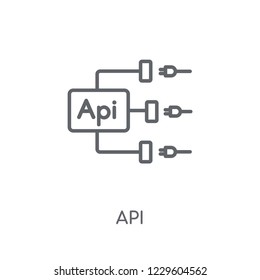 2: Acute Respiratory Infection
Provisioning Platform
3: Diabetes
Rostering / Planning / Bed Mgt / Pathway mgt
(How you manage the patient & processes)
4: etc
Health / Care Record Integration
(How you record)
4 Interoperability
Accredited Suppliers
+Virtual Ward Bed
Clinical & Regulatory
reporting
Reporting & Analytics
(How you report, assess & predict)
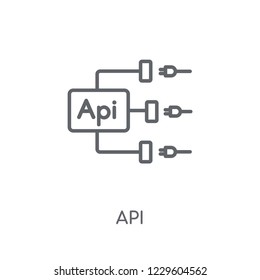 Other Clinical systems
Standards, Audit, Security & Interoperability
(How you safely share & receive)
Product framework for Access Integrated Care Platform (Includes Virtual Ward)
Integrated Care Boards
Payors
Local Government
Private
Care
Healthcare
Medication compliance
Patient Flow Manager
Remote Consultation
Rostering
Social Prescribing
Patient Flow Manager
Care BnB
Remote Patient Management
Remote care consultation
Remote consultation
Commissioning
Case Management
Supplier Subscription
Digital Care Pathways
Virtual ward
Hospital at Home
Provisioning
Quality & Compliance
Product
Access Integrated Care Platform (AICP)
Marketplace
Platform
Subscription - Pathway building - 3rd party apps
Certification - Interoperability
Common Data Model – AI Pathway builder* - Workspace & 9 Dot - Patient Portal & Mobile – Interoperability - Clinical Portal
Analytics & Reporting - Payments & Early Pay
Parts
* OpenClinical Home Page - OpenClinical
If you’d like more information, get in touch
Email: deborah.snook@theaccessgroup.com
www.theaccessgroup.com/virtual-wards